English grade 5 
Chapter 5 Magic E
Unit 2 Magic e sound i
How old are you?

Student’s book page 101
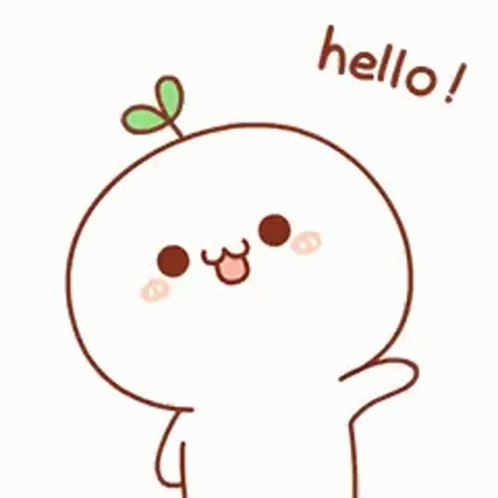 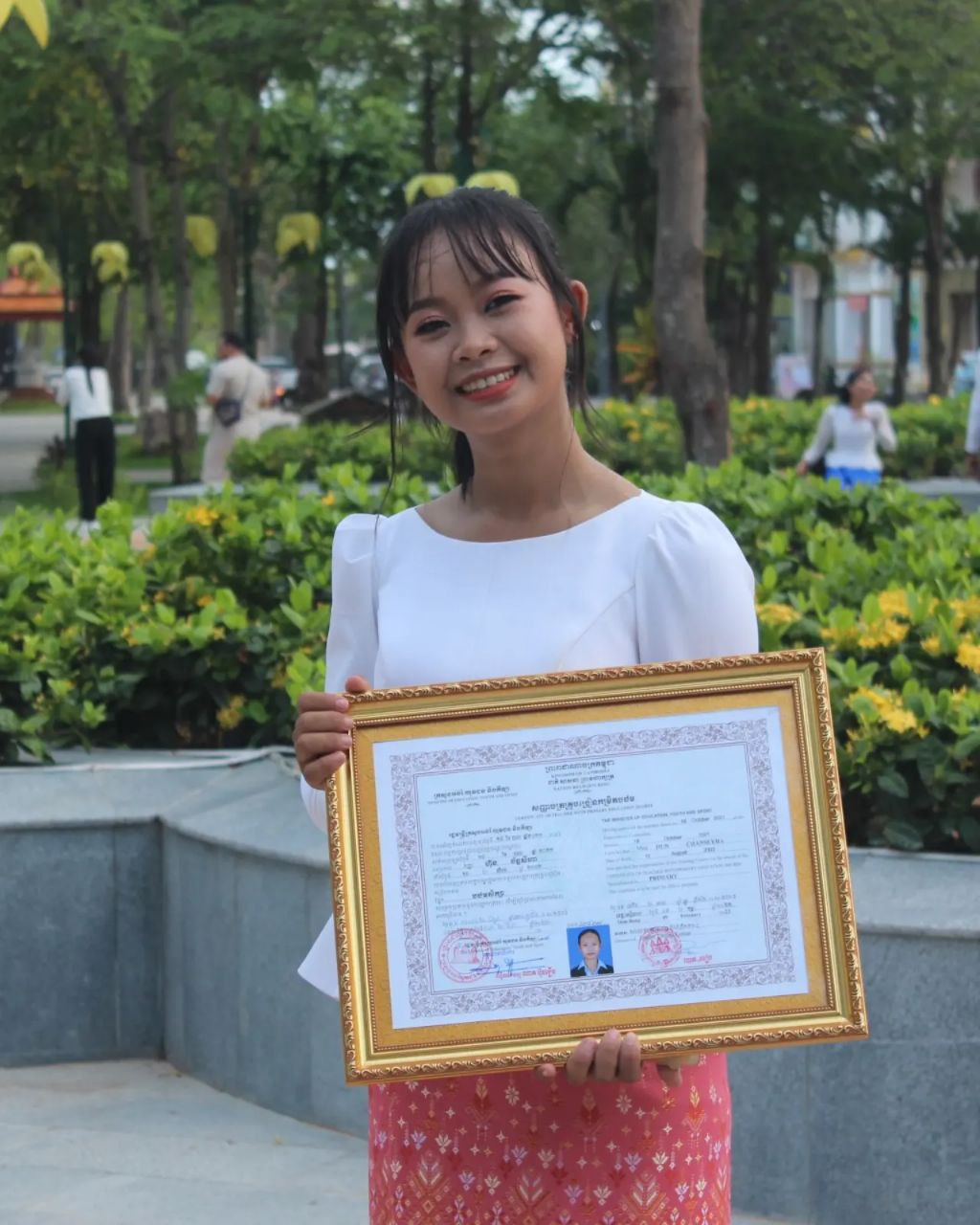 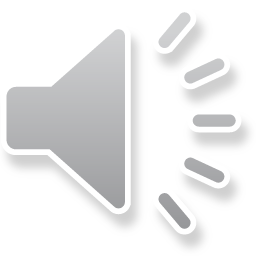 How old…..?
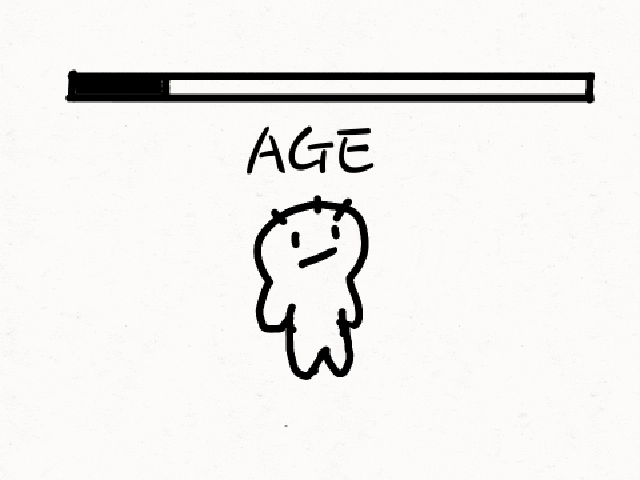 អាយុប៉ុន្មាន
Ten
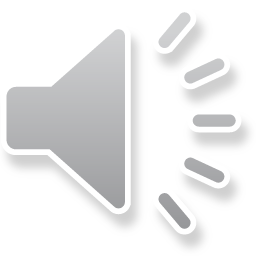 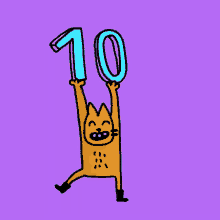 ដប់
Nine
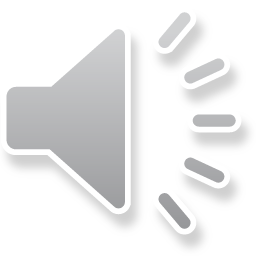 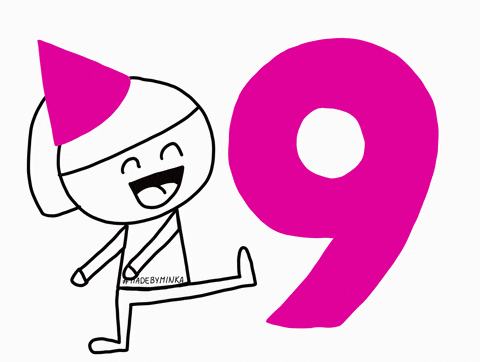 ប្រាំបួន
Listen and repeat
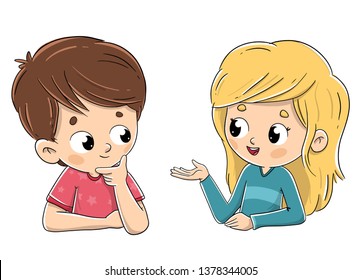 How old are you?
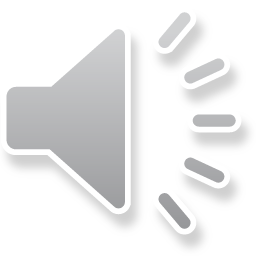 តើអ្នកមានអាយុប៉ុន្មាន?
Listen and repeat
I am ten years old.
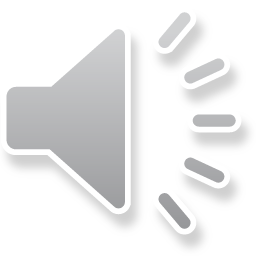 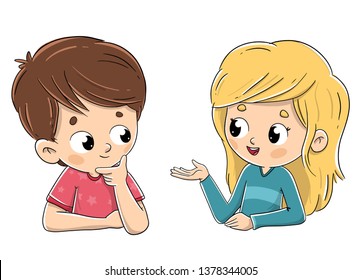 ខ្ញុំមានអាយុដប់ឆ្នាំ។
Pair work
How old are you?
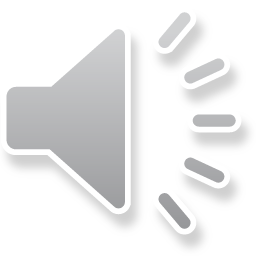 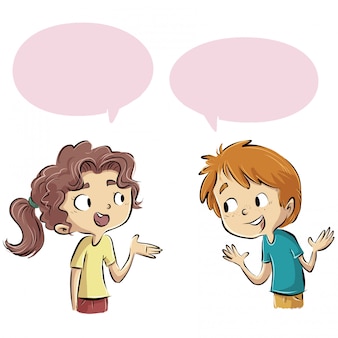 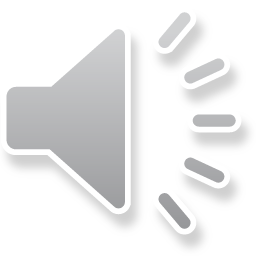 I am ten years old.
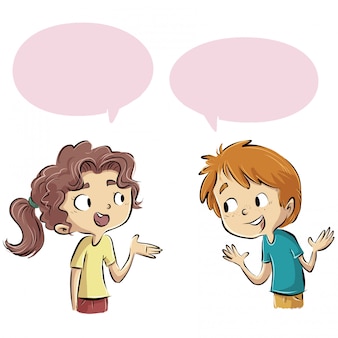 ten, nine, eight, seven, eleven, twelve…….
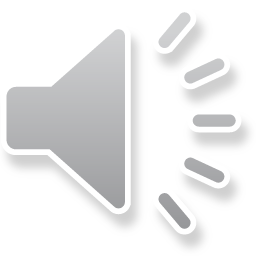 Group work
ten, nine, eight, seven, eleven, twelve…….
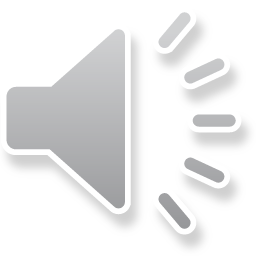 1
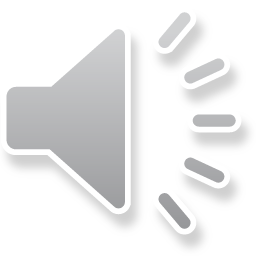 How old are you?
I am ……….. years old. 
How old are you?
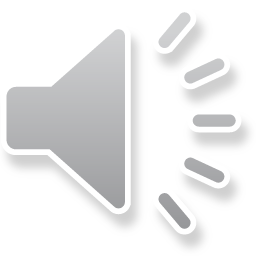 4
I am ten years old. 
How old are you?
2
I am ……….. years old. 
How old are you?
3
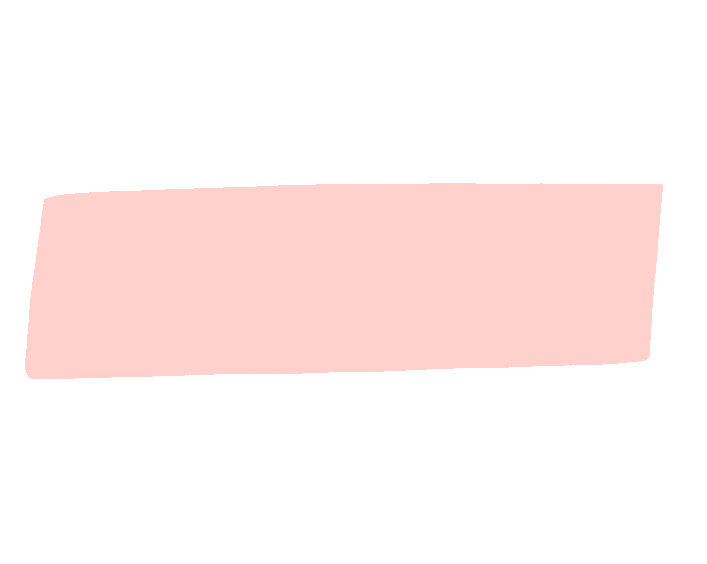 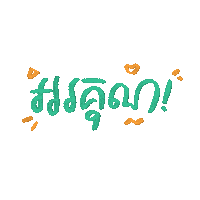 By Hun chanseyha